Civil Rights in Alaska Child Nutrition Programs
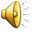 [Speaker Notes: USDA Civil Rights Requirements and Child Nutrition Programs. This training presentation is developed and provided by the Alaska Department of Education & Early Development, August 2011. 

This session is a review of the USDA Civil Rights requirements for the Alaska Child Nutrition Programs which includes the National School Lunch Program, Summer Food Service Program & Child and Adult Care Food Program. All Child Nutrition Programs must comply with the Federal Civil Rights as part of their permanent agreement with the Alaska Department of Education & Early Development.]
USDA Civil Rights
Benefits of Child Nutrition Programs are made available to all eligible participants in a non-discriminatory manner.
All sponsors must implement Civil Rights requirements
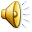 [Speaker Notes: Civil Rights Requirements are intended to ensure benefits of Child Nutrition Programs are made available to all eligible participants in an non-discriminatory manner.  

All sponsors receiving Federal monies must implement the Civil Rights requirements to be eligible for the program.]
What is Discrimination?
Discrimination is defined as different 
treatment which makes a distinction of 
one person or a group of persons from 
others; either intentionally, by neglect, or 
by the actions or lack of actions based 
on….
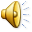 Protected Classes
Race
Color
Sex
Age
National Origin
Disability
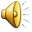 [Speaker Notes: USDA, has the following protected classes: Race, Color, National Origin, Age, Sex, and Disability.]
Recognizing a Complaint
A complaint of unequal treatment may be submitted:
Verbally
In Writing

Or it may be observed
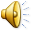 [Speaker Notes: Any participant or potential participant may lodge a civil rights complaint at any time.  A complaint of unequal treatment may be submitted verbally, in writing or may be observed.]
Discrimination Occurs:
…when an individual or     	   group of individuals are:
Delayed benefits or services 
Denied  benefits or services 
Treated Differently than others to their disadvantage
Given Disparate Treatment
The 4 “D”s
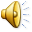 [Speaker Notes: Discrimination can be easily remembered by thinking of “The 4 D’s”.  Discrimination is when an individual or group of individuals are:
Delayed receiving benefits or services that others receive
Denied benefits or services that others receive
Treated Differently than others to their disadvantage, or 
Given Disparate Treatment – something which does not seem discriminatory, but has a discriminatory impact in practice.]
Complaint Procedure
Schools/RCCIs:  must have a procedure on file.  It may be as simple as referring all complaints to the superintendent who meets with the complainant to resolve issues.
CACFP/Summer Food:  may have a procedure on file, can also follow the directions on “and Justice for All” poster.
The presence of a procedure will be confirmed during review.
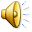 [Speaker Notes: All Sponsors must develop a written Civil Rights Complaint Procedure and implement this procedure.  Can be as simple as documenting all complaints on the Civil Rights Complaint Record (found on CNS website) and forwarding to CNS.  Also inform complaintant they can file a complaint directly as well.]
Reporting Form
Found online at http://www.eed.state.ak.us/tls/cnp/CRR.html
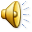 Filing Timeline
File a complaint within 180 days of the alleged discriminatory action.
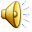 Complaints
Person making complaint may choose to:
Contact USDA directly or 
Contact AK CNP directly, or
Notify the sponsor of their complaint 
Programs must forward all discrimination complaints received within 3 working days
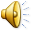 Training
All CNP programs must train “frontline staff” who interact with applicants or participants

Frontline Staff must:
be able to identify a civil rights complaint
understand the basic right of the individual to file a complaint
Understand and follow procedures
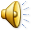 Resolution of Noncompliance
Definition of “Noncompliance”
  
   A factual finding that any civil rights requirement, as provided by law, regulation, policy, instruction, or guidelines, is not being adhered to by a State agency, local agency, or other subrecipient.
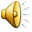 Conflict Resolution
Set place for discussion
Define the problem
List possible solutions
Agree on one to try
Agree how each will work to resolve
Set follow-up meeting
Document process and results
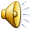 Resolution of Complaint
Quality Resolutions Procedures
Receive – verbal or written
Accept/File forms
Evaluate
Facilitate resolution/Corrective Action
Report
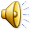 Non-discrimination Statement
In accordance with Federal civil rights law and U.S. Department of Agriculture (USDA) civil rights regulations and policies, the USDA, its Agencies, offices, and employees, and institutions participating in or administering USDA programs are prohibited from discriminating based on race, color, national origin, sex, disability, age, or reprisal or retaliation for prior civil rights activity in any program or activity conducted or funded by USDA. 
Persons with disabilities who require alternative means of communication for program information (e.g. Braille, large print, audiotape, American Sign Language, etc.), should contact the Agency (State or local) where they applied for benefits. Individuals who are deaf, hard of hearing or have speech disabilities may contact USDA through the Federal Relay Service at (800) 877-8339. Additionally, program information may be made available in languages other than English. 
To file a program complaint of discrimination, complete the USDA Program Discrimination Complaint Form, (AD-3027) online and at any USDA office, or write a letter addressed to USDA and provide in the letter all of the information requested in the form. To request a copy of the complaint form, call (866) 632-9992. Submit your completed form or letter to USDA by: 
1. mail: U.S. Department of AgricultureOffice of the Assistant Secretary for Civil Rights 1400 Independence Avenue, SW Washington, D.C. 20250-9410; 
2. fax: (202) 690-7442; or
3. email: program.intake@usda.gov
This institution is an equal opportunity provider.
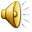 [Speaker Notes: This slide shows the long version of the non-discrimination statement.  The long version must be included on all written material longer than one page (front and back) which mentions USDA or CACFP.]
Too Long?
‘This institution is an equal opportunity provider.’ 

Must be in font size no smaller than the text in the document.
May substitute the word ‘institution’ for the name of the agency/school.
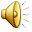 [Speaker Notes: to provide you with racial and ethnic information, however, it is a requirement for sponsors to collect and maintain Racial and Ethnic data on an annual basis.]
Where Does It Go?
Enrollment Forms
Menus
Employee Handbooks
Newsletters
Brochures
Parent Handbooks
Print or broadcast    advertisements
Flyers
Websites
All sponsors must have the capability of providing informational materials in the appropriate translation
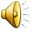 And Justice For All
The Non-discrimination poster must be placed where participants and potential participants have ready access (office and feeding areas).
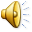 Racial/Ethnic Data Collection
Schools/RCCIs:  
This data is reported by districts/RCCIs to EED through other reporting methods.
CACFP/SFSP: 
Must collect Racial and Ethnic Data annually, however it is optional for participants to provide this information on the Confidential Income Statement (CACFP) or Free and Reduced-Price Application (SFSP)
Sponsor must collect and maintain data annually
Report on CNP database for CACFP centers & SFSP 
Sponsors of family day care homes collect by site for annual reporting
CNP will check Racial and Ethnic data during Administrative Reviews
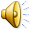 [Speaker Notes: Sponsors must collect and record Racial and Ethnic Data for all participants at all sites on an annual basis.  An important point to make is that it is optional for participants to provide you with racial and ethnic information, however, it is a requirement for sponsors to collect and maintain Racial and Ethnic data on an annual basis.]
Racial/Ethnic Data Collection
Two-Step Format: - separate categories will be used when collecting and reporting Race and Ethnicity. 

Ethnicity will be collected first

Racial designations second
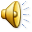 [Speaker Notes: Racial and Ethnic Data Collection is a two –step process.  Separate categories will be used when collecting and reporting Race and Ethnicity of participants.  You may collect this information either from enrollment records or actual attendance.  It is recorded from a specific point in time; for instance one day or one month, depending on what information you have available to you.

Ethnicity will be determined first; racial designations second.]
Racial/Ethnic Data Collection
Ethnicity:
 Hispanic or Latino 
 Not Hispanic or Latino
Racial Designation:
 American Indian or Alaskan Native
 Asian
 Black or African American
 Native Hawaiian or Other Pacific Islander
 White
 Other

Racial and Ethnic data may be collected on application or can be collected using a visual identification.
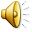 [Speaker Notes: Step One – Ethnic information will be determined.  For each participant, determine if they are Hispanic or Latino.  Or Not Hispanic or Latino. 

The second step is this two step format is to determine one or more racial designations.  Participants may be considered in one or more of these categories.  

Racial and Ethnic data may be collected on sponsor intake forms, Confidential Income Statements or can be collected using a visual identification method.  When using visual method, review the category definitions, and make the determination to the best of your ability.]
Limited English Proficiency
Recipients of Federal financial assistance have a responsibility to take reasonable steps to ensure meaningful access to their programs and activities by persons with limited English proficiency.
We have responsibility to take reasonable steps to ensure meaningful access to federal programs.
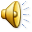 Limited English Proficiency
Factors to consider in determining what is
reasonable:
Number of LEP individuals
Frequency of contact with the programs
Nature and importance of the programs
Resources available

For more information on LEP go to: www.lep.gov
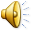 Accomodations for Disabilities
Alternative means for communication of program information (Braille, large print, audiotape, etc.) should contact USDA’s TARGET Center at (202) 720-2600 (voice and TTY). 
Accommodating dietary needs due to a disability (with physician’s statement and recommended substitutions)
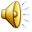 Religious Organizations
Equal opportunities for religious organizations
Ensures a equal participation of faith-based organizations and other community organizations in the USDA programs
This is accomplished by:
Prohibiting discrimination
Allowing to retain independence & display religious art, icons, scriptures, or other religious symbols; and
Ensuring no discrimination against a program beneficiaries on the basis of religion or religious belief.
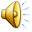 Assurances
Programs will operate in compliance with all non-discrimination laws, regulations, instructions, policies and guidelines. 
A civil rights assurance is incorporated in the permanent agreements between State agencies and sponsors.
All programs who sign with unaffiliated sites (primarily CACFP and SFSP) will also incorporate the Civil Rights assurance in their agreements.
Vendors must serve all persons in compliance with CR requirements & ensure that program participants treated the same as other customers.
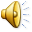 Civil Rights Reviews
There are four different types of Compliance Reviews conducted by CNP…

Pre-award for new programs
Routine Compliance Reviews during CNP review
NSLP only:  Review of On Site Review Summary Form submitted annually to CNP by February 15
Special Compliance Reviews – due to complaints
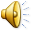 Civil Rights Toolkit
Civil Rights Compliance PowerPoint
“…and Justice for All” Poster (11x17)
FNS Instruction 113-1
 FNS Accommodating Special Diet Needs in the School Nutrition Programs
Civil Rights Site Review Form
Civil Rights Complaint Record
Found online at: http://www.eed.state.ak.us/tls/cnp/CRR.html
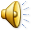 Civil Rights ‘Must-Do’ List
Offer any Child Nutrition Program in a Non-Discriminatory Manner.
 Train staff annually on Civil Rights and document the training.
Ensure CR Complaint Procedure is in compliance with federal requirements
 Make available to all staff CR complaint records and CR complaint procedure.
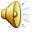 Civil Rights ‘Must-Do’ List
Prominently display the And Justice for All poster in the office and feeding areas.
Non-discrimination statement must be on all printed materials available to the public which mention USDA and/or Child Nutrition Program meals and snacks.
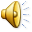 Civil Rights in Alaska Child Nutrition Programs
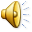